第2章 运动与能量

第3节  物体运动的速度
1.知道匀速直线运动是物体沿直线快慢不变的运动。
2.使学生通过动手实验逐步掌握使用物理仪器的基本技能。使学生通过实验学会用简单方法估测时间、路程。
3.通过实验激发学生的兴趣，培养学生认真仔细的态度和实事求是的精神。
杭州亚运会中百米比赛中，如果某运动员用了10 s，他的平均速度是多大呢？
解：他的平均速度                              。
两辆汽车都做直线运动，它们的运动有什么不同？
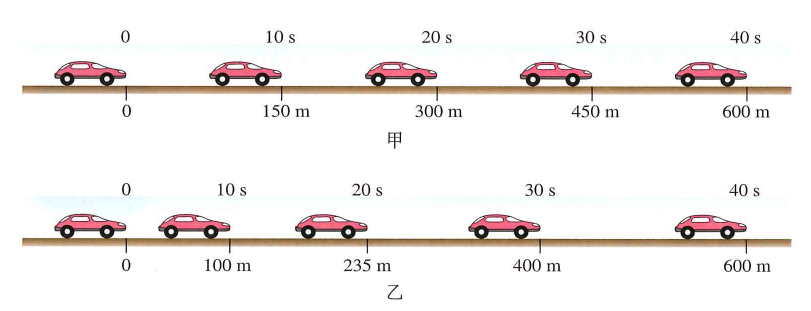 图甲中的汽车在平稳行驶的过程中，各段时间内的速度有什么特点?图乙中的汽车从静止开始前进，在各段时间内的速度有什么特点?
特点：
      图甲中的汽车各时间段内通过的路程是相等的，速度大小也相等。
      图乙中的汽车各时间段内通过的路程都不同，速度大小经常变化。
一个物体沿着直线运动，在任意相同时间内，通过的路程始终相等，这样的运动叫作匀速直线运动。
物体沿直线运动时，在相同的时间内通过的路程不相等，这种运动叫作变速直线运动。
实验探究：匀速直线运动的速度
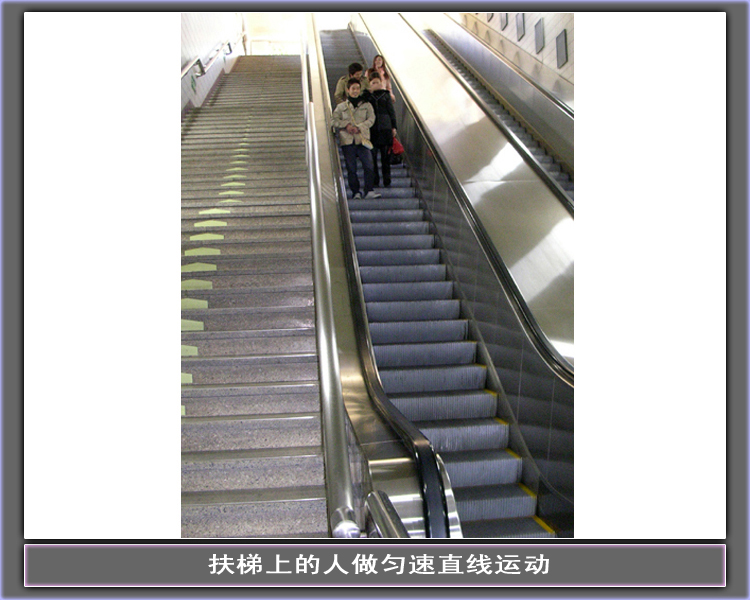 一次，小明和小聪在商场里测出了一组电梯做匀速直线运动的数据，如下表所示：



请同学们一起来分析这个运动有什么特点。
0.6m     1.2m      1.8m        2.4m
      1s          2s            3s            4s

 比值0.6m/s与选取的运动中的时间间隔没有关系，可用这个比值来描述电梯运动的快慢。
=
=
=
=
0.6m/s
速度大小的另一种比较方法 ——图像法。
一物体以3 m/s的速度匀速直线运动，则在下列时间时，它的路程分别为多少？
……
9
3
6
12
15
s/m
15
12
9
6
3
o
t/s
2
3
1
4
5
6
7
8
9
把物理现象和物理量之间的关系用图像表示出来，这种方法叫作图像法。
    常见的描述物体运动的图像有s-t图像和v-t图像。
s/m
s/m
t/s
静止
匀速直线运动
（1）s-t图像：横坐标表示时间，纵坐标表示路程，图像表示物体运动的的路程随时间变化的规律。
O
O
t/s
(2)v-t图像:横坐标表示时间，纵坐标表示速度,图像表示物体
运动的的路程随时间变化的规律。
v/(m·s-1)
匀速直线运动
O
t/s
图像：说出做直线运动的两物体A、B的运动情况，以及谁的速度大。
v/（m·s-1）
s/m
A
A
B
B
O
O
t/s
t/s
甲                                      乙
图像：说出这两个图像所代表的做直线运动的物体的运动情况，以及速度变化情况。
v/（m·s-1）
v/（m·s-1）
O
O
t/s
t/s
甲                                    乙
1.下列物体中可能做匀速直线运动的是（      ）  
A.从楼上阳台掉下的砖头    
B.草坪上滚动的球  
C.沿跑道滑行的飞机           
D.沿平直轨道正常行驶的火车
D
2. 一辆做匀速直线运动的汽车，在5 min内行驶了3 km，则这辆汽车的速度是______m/s，这辆汽车在运动到第5 s末那个时刻的速度为_____km/h 。
10
36
对于变速直线运动，通常用平均速度粗略地表示它运动的快慢。

计算物体平均速度公式是     。
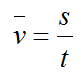 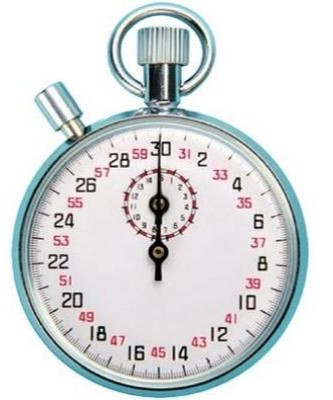 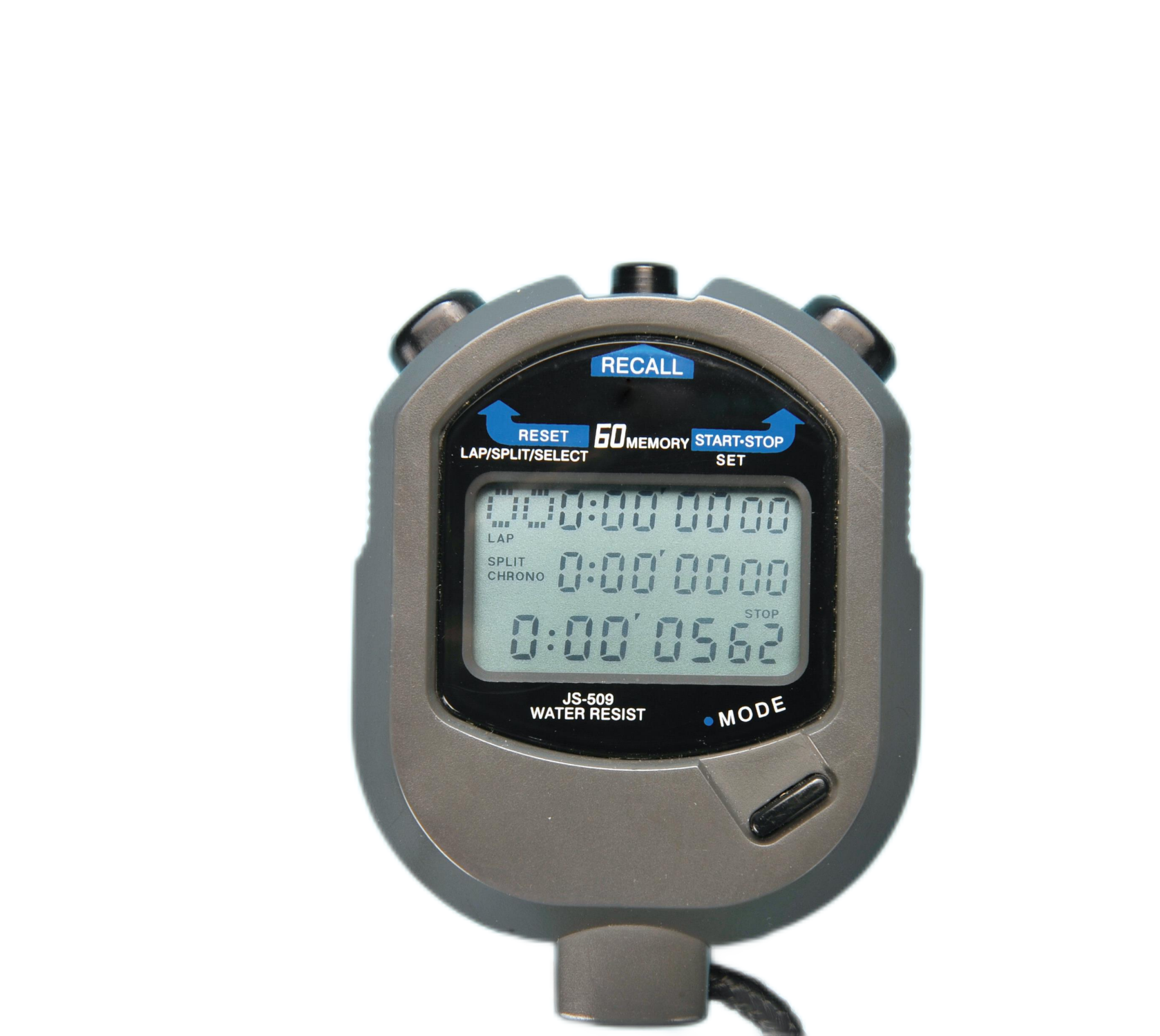 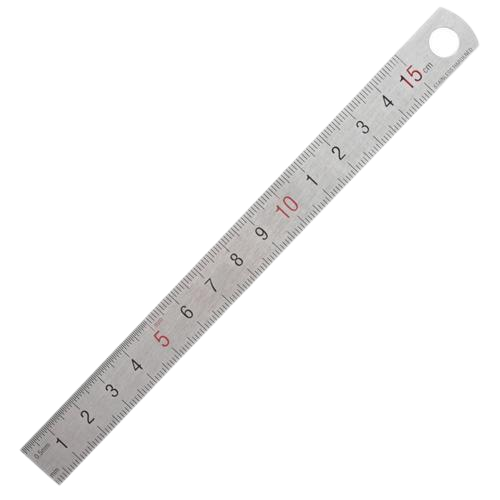 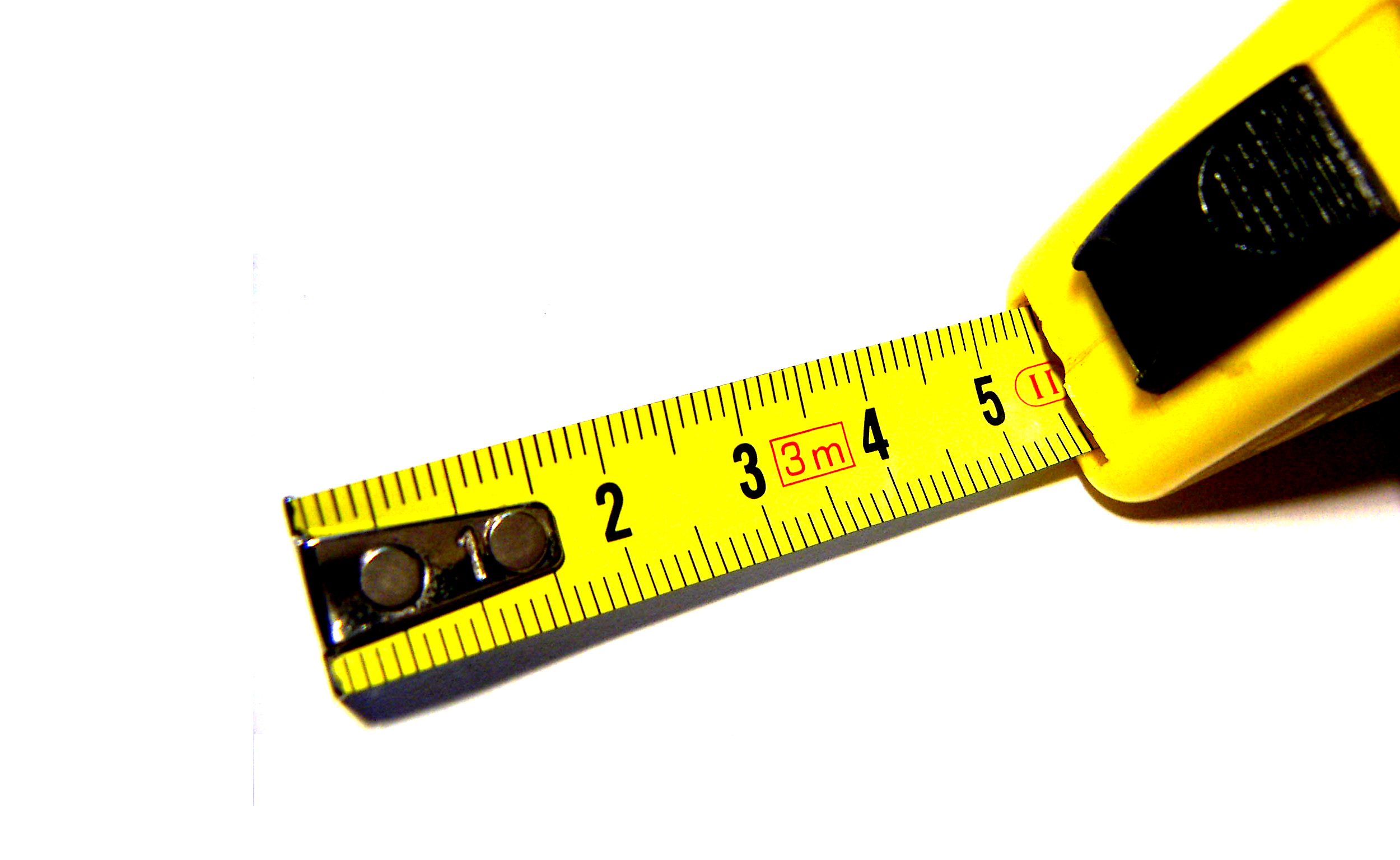 测量长度的工具
测量时间的工具
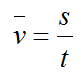 1.实验原理：   。
2.实验器材：
小车、斜面、刻度尺、秒表、木块、金属片等。
3.实验步骤
（1）安装好实验装置。
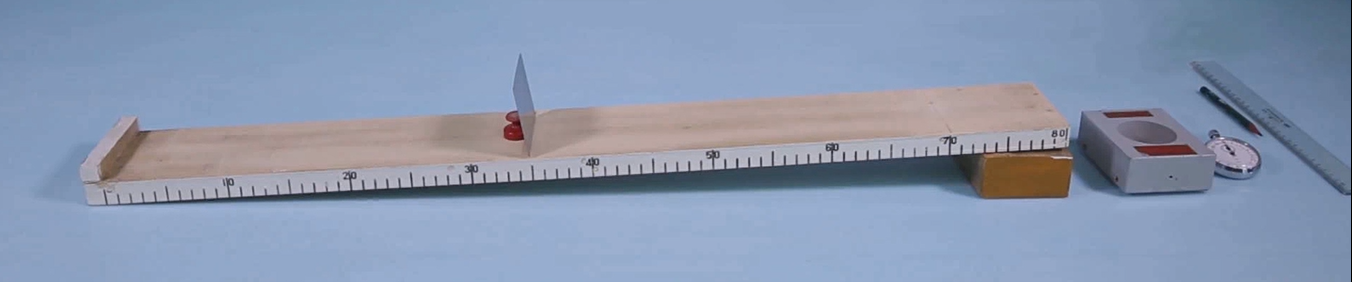 （2）把小车放在斜面顶端，用刻度尺测出小车通过的全程的路程s1，将数据填入表中。
（3）用秒表测出小车从顶端滑到底端的时间t1，将数据填入表中。
（4）将金属片移至斜面的中部，测出小车到金属片的距离s2，将数据填入表中。
（5）测出小车从斜面顶端滑过斜面上半段路程所用的时间t2，将数据填入表中。
（6）通过计算下半段路程s3、时间t3，算出下半段路程的平均速度v3，将数据填入表中。
根据公式      计算。
4.实验数据
5.实验注意事项
（1）小车运动距离为车头到车头的距离。
（2）小车从斜面顶端要从静止释放。
（3）测量过程中不要改变斜面的坡度。
（4）要保证每次测量都从同一个高度处由静止释放小车。
（5）时间和长度多测几次取平均值。
6.实验结论
小车前半程运动慢，后半程运动快，全程在做加速直线运动。
7.交流评估
（1）为了方便计时，斜面的长度要足够长，坡度要小，但不能过小，否则测出的平均速度大小会过于接近，且测量过程中不能改变斜面的坡度。
（2）金属片的作用是防止小车滑落，便于准确测量时间。
（3）测量小车在斜面上通过的路程时，从开始计时的车头量到计时结束时的车头，而不是测斜面的长度，否则会使测量结果偏大。
小明在“测小车平均速度”的实验中，设计了如图所示的实验装置：小车从带刻度(分度值为1 cm)的斜面顶端由静止下滑，图中的圆圈内是小 车到达A、B、C 三处时秒表的示数(数字分别表示“时：分：秒”)。
   (1) 该实验依据的原理是______。
   (2) 要完成该探究实验，需用的测量工具有秒表和________。
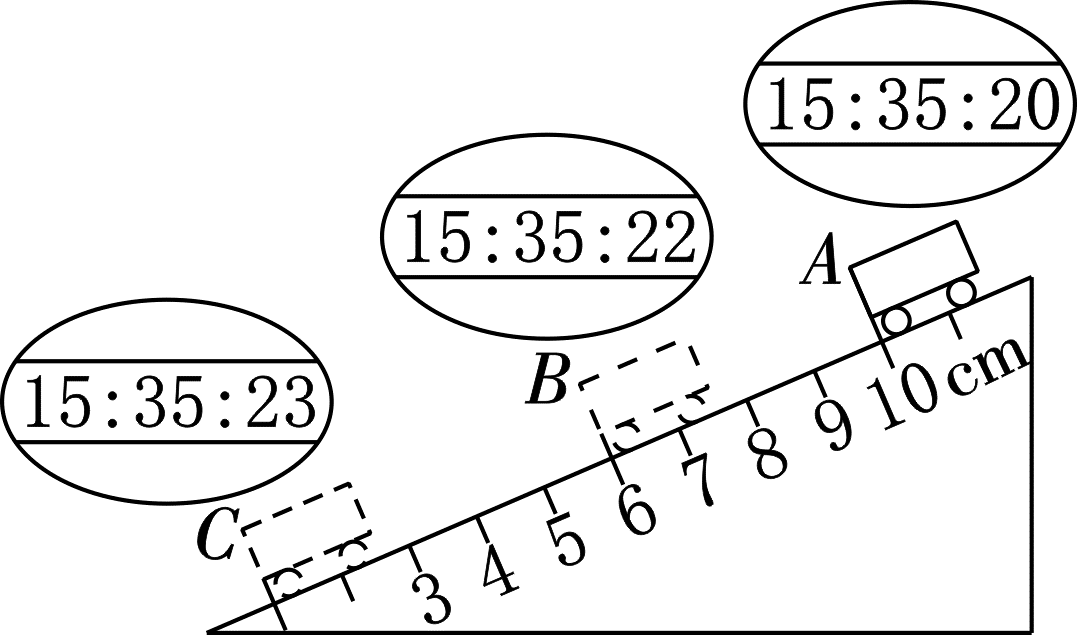 刻度尺
(3) 请根据图中给出的信息回答：sAB＝_____cm，tBC ＝___ s，vAC＝_______m/s。
   (4) 实验前必须学会熟练使用电子表，若让小车过了A点才开始计时，则会使所测AC段的平均速度vAC偏_____(选填“大”或“小”)。
4.0
1
0.03
大
完成课堂8分钟。
1.自我评价第1、2题。
2.课后练习册。